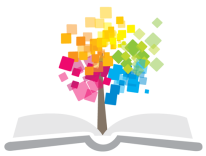 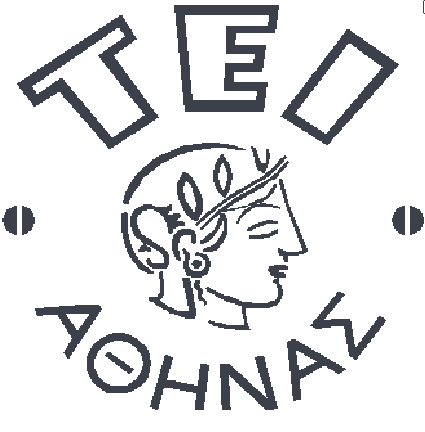 Ανοικτά Ακαδημαϊκά Μαθήματα στο ΤΕΙ Αθήνας
Πρόσθετες Ύλες
Ενότητα 6: Ουσίες ρύθμισης Οσμής - Γεύσης
Αναστασία Κανέλλου, 
Τμήμα Τεχνολογίας Τροφίμων
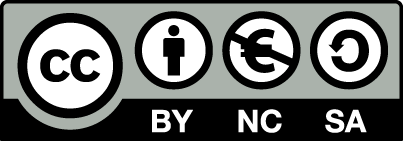 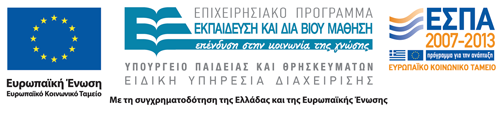 Οσφησιομετρία
Οσφρητικός βλεννογόνος μύτης και ουρανίσκου.
Φέρει επιθήλιο με οσφρητικά κύτταρα
Κάθε κύτταρο έχει 2 αποφυάδες.
Η μια απολήγει στον βλεννογόνο με τριχίδια = οσφρητικοί υποδοχείς.
Οσφρητικός βολβός.
Οσφρητικά νήματα στο ρινικό διάφραγμα έχει αδένες που εκκρίνουν υγρό για διάλυση οσμηρών ουσιών (πτητικές) και διέγερση τριχιδίων.
Πτητικές ουσίες
Οσμή= σημαντικότερη οργανολήπτική ιδιότητα.
Πολλές σε πολύ μικρές ποσότητες, δύσκολη η ταξινόμηση, αποδεκτή είναι:
Καρυκευμάτων
Ανθέων
Ρητινώδης
Καψίματος
Αηδιαστική
Σοβαρό πρόβλημα οι ανεπιθύμητες οσμές τροφίμων.
Γεύση
Γλώσσα (και ουρανίσκος, επιγλωτίδα, λάρυγγας, φάρυγγας).
Γευστικές θηλές καλυμμένες με γευστικούς κάλυκες που φέρουν γευστικά κύτταρα που καταλήγουν σε γευστικά τριχίδια με χημειουποδοχείς στην επιφάνειά τους.
Πικρή.
Αλμυρή.
Όξινη.
Γλυκιά.
Πικάντικη (ουμάμι πχ σαν ψητό κρέας, ροκφορ, παρμεζάνα).
Ουσίες που ενισχύουν ή τροποποιούν οσμή/γεύση
Ουσίες που προκαλούν αισθητήριο όσφρησης
Αιθέρια έλαια
Ενώσεις από τμήματα διαφόρων φυτών (κανέλλα, σκόρδο, πάπρικα, δυόσμος, βανίλια κλπ).
Ελαιορητίνες
Από εκχύλιση βοτάνων / φρούτων / αρτυμάτων με ακετόνη.
Υδατικά συμπυκνώματα
Απόσταξη με υδρατμούς διαφόρων φρούτων.
Ουσίες που προκαλούν αισθητήριο της γεύσης
Όταν προστεθούν σε τρόφιμα  ενισχύουν ή τροποποιούν υπάρχουσα γεύση, ενώ μόνες τους δεν έχουν γεύση.
Αμινιξέα και άλατά τους (γλουταμινικό μονονάτριο)  αλατισμένα τρόφιμα.
5 νουκλεοτίδια -> ευχάριστη γεύση στο κρέας.
Κυκλικές ενώσεις σακχάρων (μαλτόλη) -> ενίσχυση γλυκιάς γεύσης.
Ταξινόμηση ουσιών οσμής - γεύσης
Βάσει προέλευσής τους
Αρτύματα
Μπαχαρικά
Συμπυκνωμένοι χυμοί φρούτων
Αρωματικές ουσίες
Ελαιορητίνες
Αιθέρια έλαια
Συνθετικά αρώματα
ταξινόμηση Codex alimentarius
Βάσει λειτουργικής συμπεριφοράς. Ενώσεις: 
Που ενισχύουν οσμή και γεύση (flavour enhancers).
Τροποποιούν οσμή – γεύση (flavour modifier).
Τροποποιούν δομή και όσμή γεύσης (πχ μαρινάδες).
Οξέα
Ουσίες που αυξάνουν την οξύτητα ή προσδίδουν όξινη γεύση.
Προστίθονται κατά την επεξεργασία σε αναψυκτικά, φρουτοχυμοί, γλυκά, ζαχαρωτά.
Επίσης:
Ρυθμίζουν pH.
Αντιοξειδωτικά.
Προφύλαξη από μικροοργανισμούς.
Ρυθμιστές ιξώδους.
Ρυθμίζουν δομή ζαχαρωτών.
Καταλύτες ιμβερτοποίησης καλαμοσάκχαρου.
Ρυθμιστές οξύτητας
Ουσίες που μεταβάλλουν ή ελέγχουν την οξύτητα ή την αλκαλότητα των τροφίμων.
Κατά τον codes alimentarius ταξινομούνται βάσει της λειτουργικής συμπεριφοράς τους σε:
Οξέα.
Αλκάλια.
Βάσεις.
Ρυθμιστικά διαλύματα.
Παράγοντες ρύθμισης οξύτητας.
Παράγοντες ρύθμισης pH.
Τέλος Ενότητας
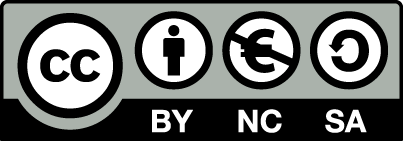 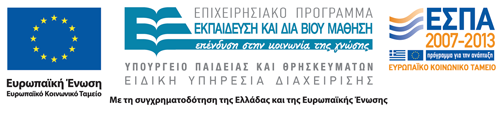 Σημειώματα
Σημείωμα Αναφοράς
Copyright Τεχνολογικό Εκπαιδευτικό Ίδρυμα Αθήνας, Αναστασία Κανέλλου 2014. Αναστασία Κανέλλου . «Πρόσθετες Ύλες. Ενότητα 6: Ουσίες ρύθμισης Οσμής - Γεύσης». Έκδοση: 1.0. Αθήνα 2014. Διαθέσιμο από τη δικτυακή διεύθυνση: ocp.teiath.gr.
Σημείωμα Αδειοδότησης
Το παρόν υλικό διατίθεται με τους όρους της άδειας χρήσης Creative Commons Αναφορά, Μη Εμπορική Χρήση Παρόμοια Διανομή 4.0 [1] ή μεταγενέστερη, Διεθνής Έκδοση.   Εξαιρούνται τα αυτοτελή έργα τρίτων π.χ. φωτογραφίες, διαγράμματα κ.λ.π., τα οποία εμπεριέχονται σε αυτό. Οι όροι χρήσης των έργων τρίτων επεξηγούνται στη διαφάνεια  «Επεξήγηση όρων χρήσης έργων τρίτων». 
Τα έργα για τα οποία έχει ζητηθεί και δοθεί άδεια  αναφέρονται στο «Σημείωμα  Χρήσης Έργων Τρίτων».
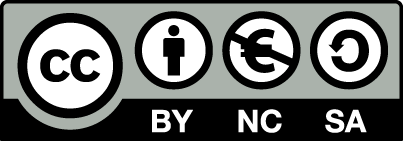 [1] http://creativecommons.org/licenses/by-nc-sa/4.0/ 
Ως Μη Εμπορική ορίζεται η χρήση:
που δεν περιλαμβάνει άμεσο ή έμμεσο οικονομικό όφελος από την χρήση του έργου, για το διανομέα του έργου και αδειοδόχο
που δεν περιλαμβάνει οικονομική συναλλαγή ως προϋπόθεση για τη χρήση ή πρόσβαση στο έργο
που δεν προσπορίζει στο διανομέα του έργου και αδειοδόχο έμμεσο οικονομικό όφελος (π.χ. διαφημίσεις) από την προβολή του έργου σε διαδικτυακό τόπο
Ο δικαιούχος μπορεί να παρέχει στον αδειοδόχο ξεχωριστή άδεια να χρησιμοποιεί το έργο για εμπορική χρήση, εφόσον αυτό του ζητηθεί.
Επεξήγηση όρων χρήσης έργων τρίτων
Δεν επιτρέπεται η επαναχρησιμοποίηση του έργου, παρά μόνο εάν ζητηθεί εκ νέου άδεια από το δημιουργό.
©
διαθέσιμο με άδεια CC-BY
Επιτρέπεται η επαναχρησιμοποίηση του έργου και η δημιουργία παραγώγων αυτού με απλή αναφορά του δημιουργού.
διαθέσιμο με άδεια CC-BY-SA
Επιτρέπεται η επαναχρησιμοποίηση του έργου με αναφορά του δημιουργού, και διάθεση του έργου ή του παράγωγου αυτού με την ίδια άδεια.
διαθέσιμο με άδεια CC-BY-ND
Επιτρέπεται η επαναχρησιμοποίηση του έργου με αναφορά του δημιουργού. 
Δεν επιτρέπεται η δημιουργία παραγώγων του έργου.
διαθέσιμο με άδεια CC-BY-NC
Επιτρέπεται η επαναχρησιμοποίηση του έργου με αναφορά του δημιουργού. 
Δεν επιτρέπεται η εμπορική χρήση του έργου.
Επιτρέπεται η επαναχρησιμοποίηση του έργου με αναφορά του δημιουργού.
και διάθεση του έργου ή του παράγωγου αυτού με την ίδια άδεια
Δεν επιτρέπεται η εμπορική χρήση του έργου.
διαθέσιμο με άδεια CC-BY-NC-SA
διαθέσιμο με άδεια CC-BY-NC-ND
Επιτρέπεται η επαναχρησιμοποίηση του έργου με αναφορά του δημιουργού.
Δεν επιτρέπεται η εμπορική χρήση του έργου και η δημιουργία παραγώγων του.
διαθέσιμο με άδεια 
CC0 Public Domain
Επιτρέπεται η επαναχρησιμοποίηση του έργου, η δημιουργία παραγώγων αυτού και η εμπορική του χρήση, χωρίς αναφορά του δημιουργού.
Επιτρέπεται η επαναχρησιμοποίηση του έργου, η δημιουργία παραγώγων αυτού και η εμπορική του χρήση, χωρίς αναφορά του δημιουργού.
διαθέσιμο ως κοινό κτήμα
χωρίς σήμανση
Συνήθως δεν επιτρέπεται η επαναχρησιμοποίηση του έργου.
Διατήρηση Σημειωμάτων
Οποιαδήποτε αναπαραγωγή ή διασκευή του υλικού θα πρέπει να συμπεριλαμβάνει:
το Σημείωμα Αναφοράς
το Σημείωμα Αδειοδότησης
τη δήλωση Διατήρησης Σημειωμάτων
το Σημείωμα Χρήσης Έργων Τρίτων (εφόσον υπάρχει)
μαζί με τους συνοδευόμενους υπερσυνδέσμους.
Χρηματοδότηση
Το παρόν εκπαιδευτικό υλικό έχει αναπτυχθεί στo πλαίσιo του εκπαιδευτικού έργου του διδάσκοντα.
Το έργο «Ανοικτά Ακαδημαϊκά Μαθήματα στο ΤΕΙ Αθηνών» έχει χρηματοδοτήσει μόνο την αναδιαμόρφωση του εκπαιδευτικού υλικού. 
Το έργο υλοποιείται στο πλαίσιο του Επιχειρησιακού Προγράμματος «Εκπαίδευση και Δια Βίου Μάθηση» και συγχρηματοδοτείται από την Ευρωπαϊκή Ένωση (Ευρωπαϊκό Κοινωνικό Ταμείο) και από εθνικούς πόρους.
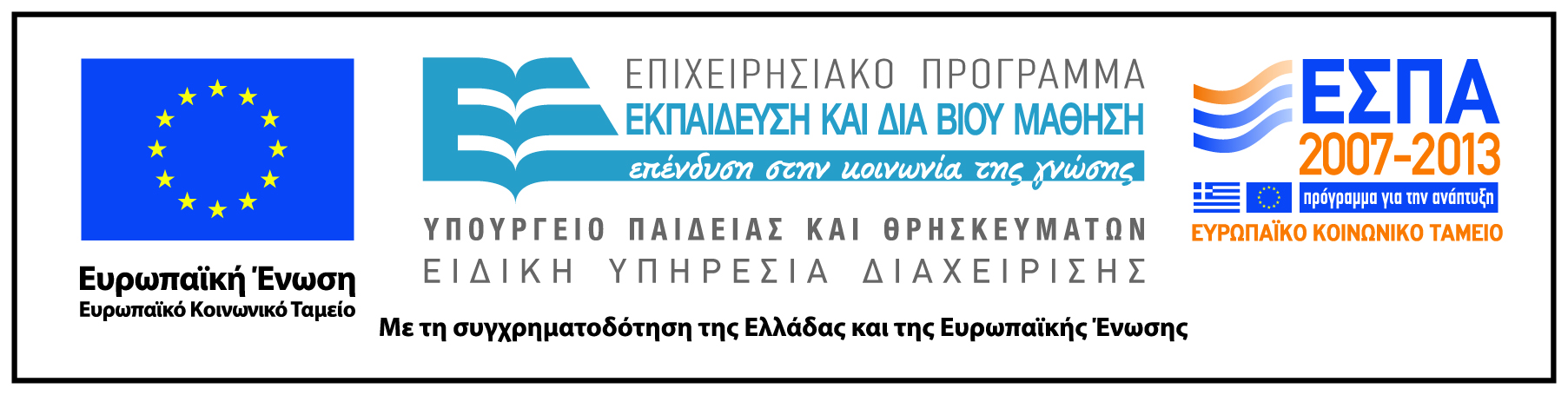